High Speed Logic Transmission lines
Transmission lines (v.8b)
1
Transmission lines overview
(1) Characteristics of and applications of  Transmission lines 
(2) Reflections in transmission lines and methods to  reduce them
Appendix1
Mathematics of transmission lines
Transmission lines (v.8b)
2
(1) Characteristics of and applications of  Transmission lines
Advantages:
Less distortion, radiation (EMI), cross-talk
Disadvantage
More power required. 
Applications, can hanlde
Signals traveling in long distance in Printed-circuit-board PCB
Signals in a cables, connectors (USB, PCI).
Transmission lines (v.8b)
3
Advantage of using transmission lines:Reduce Electromagnetic Interference (EMI) in point-to-point wiring
Wire-wrap connections create EMI.
Transmission lines reduce EMI because,
Current loop area is small, also it constraints the return current (in ground plane) closer to the outgoing signal path, magnetic current cancel each other.
Transmission lines (v.8b)
4
Transmission line problem (Ringing)
Ring as wave transmit from source to load and reflected back and forth.




Solution: Source termination method 
or load termination method(see later)
Load 
end
Source
end
Source
termination
Long transmission line
Load
termination
Transmission lines (v.8b)
5
The testing board
Demo
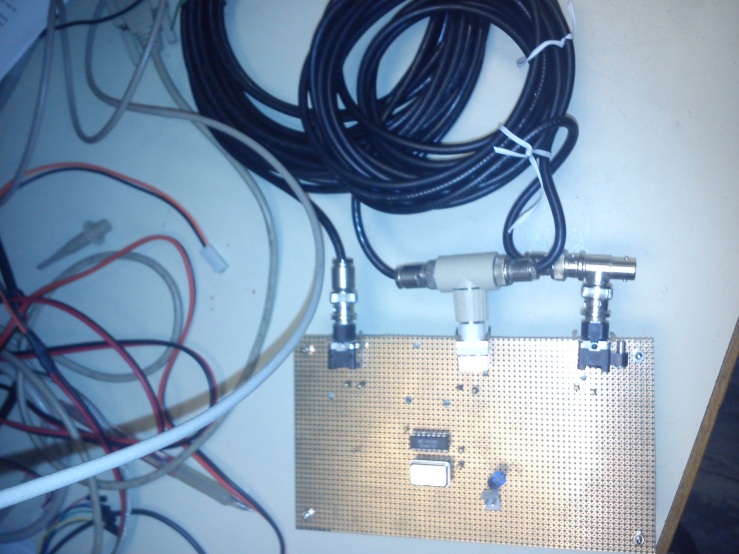 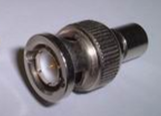 http://youtu.be/ezGrGXSV3-s
Source
32MHz square wave
Source
Load
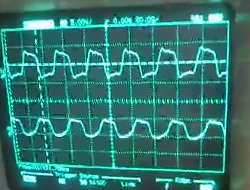 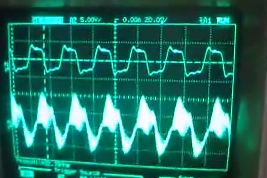 When R=50 
(Matched load)
When R=∞ (open circuit)
Long transmission line (50 )
Load 
R=50 
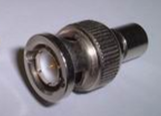 Source
Transmission lines (v.8b)
6
Demo
https://www.youtube.com/watch?v=ozeYaikI11g
Transmission lines (v.8b)
7
Cross sections of transmission lines to show how constant capacitance and inductance per unit length are maintained
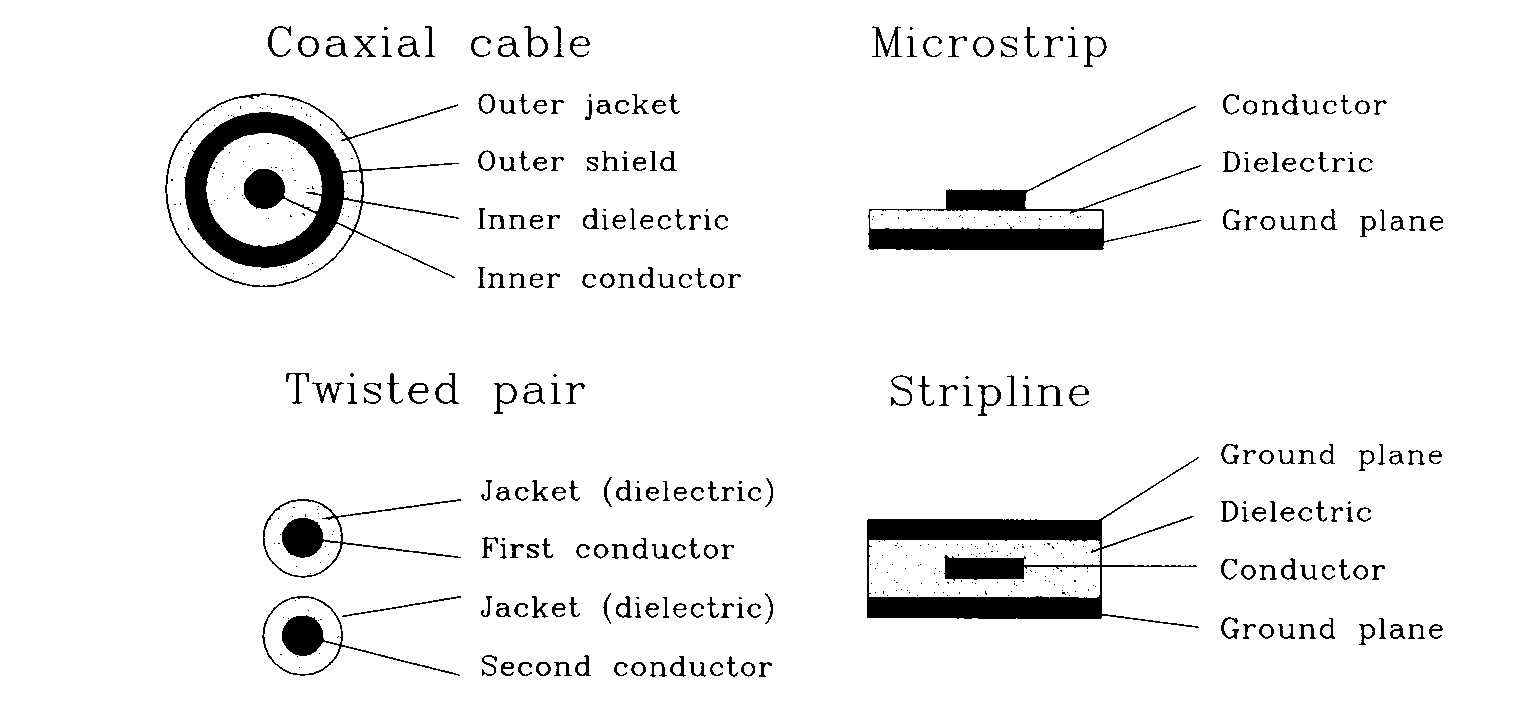 Transmission lines (v.8b)
8
Examples of transmission lines
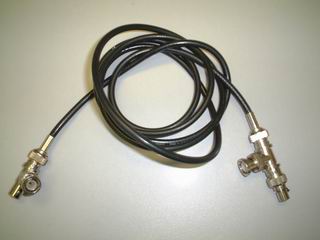 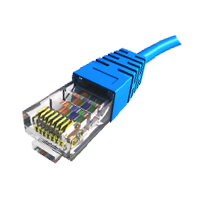 Transmission line for cable TV
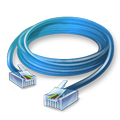 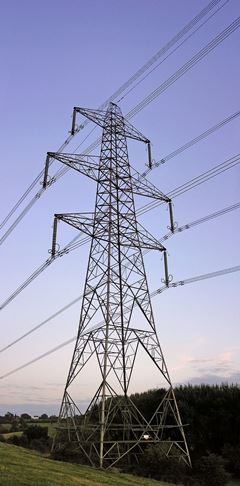 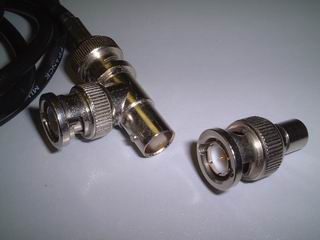 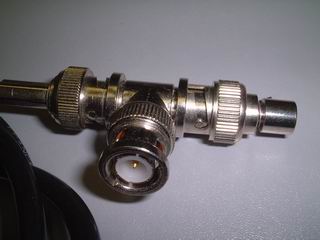 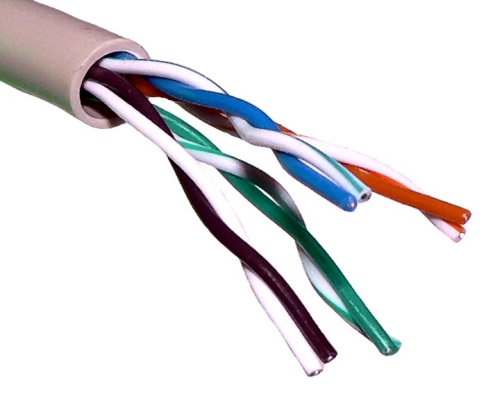 High voltage Power lines: 115 kV or above, typical characteristic impedance 300 
Connector and 50   terminator
Typical Ethernet Cat-5 cable: characteristic impedance 100 ,
Can carry up to 1GHz of signal
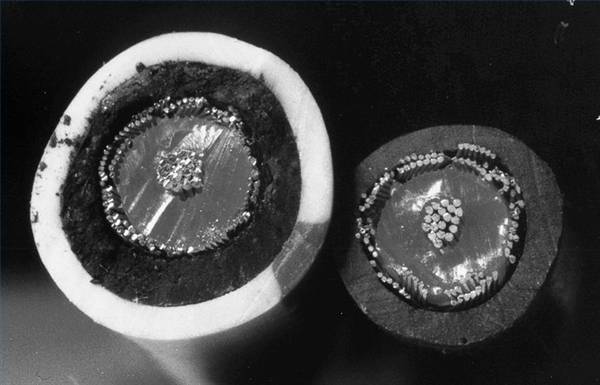 https://en.wikipedia.org/wiki/Electric_power_transmission
https://en.wikipedia.org/wiki/Category_5_cable
Cross section of 
Coaxial transmission
Transmission lines (v.8b)
9
http://i.ehow.com/images/GlobalPhoto/Articles/5194840/284225-main_Full.jpg
Characteristic of a transmission line
A transmission line has a Characteristic impedance of Z0
Typically 50 Ohms for a coaxial cable 
That means no matter where ( a distance of x meters from the source) you measure  the voltage Vx over current Ix at a line is Vx/Ix=50 Ohms
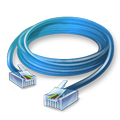 Source
Zs
Load
ZL
At x, 
          Z0=Vx/Ix=50 Ohms
10
Transmission lines (v.8b)
(2)  Reflections in transmission lines and methods to  reduce them
Signals inside the line
(assume the signal frequency  is a constant)
Transmission lines (v.8b)
11
Define voltages/ functions of the line
A=Vi/Vs= Input acceptance function 
T= Vt/Vi=Output transmission function 
R2 =Vr/Vi=load-end reflective coefficient
R2 =Vr/Vi
T=Vt/Vi
It
A=Vi/Vs
Ir
Ii
Rs
Vr
Vt
ZL=
Load
Vs
Z0
R1
Vi
Source end
Load end
Transmission lines (v.8b)
12
Student ID: __________________Name: ______________________Date:_______________ 
(Submit this at the end of the lecture.)
Exercises forTransmission lines  Exercise 1
Assume a transmission line has a characteristic impedance of 50 Ohms and 10 meters long.
What is the definition of an impedance at a certain point of a circuit ?

At the source end, what is the impedance looking into the transmission line?

At a point X meters away from the source end inside the line, what is  the impedance looking at that point? (Give your answers for (i) X=3.2 , and (ii) X=7.6.)

At the load end, what is the impedance looking into the transmission line?
13
Transmission lines (v.8b)
Load-end reflection
Load-end reflective coefficient R2
Output transmission function T
Transmission lines (v.8b)
14
R2
T
It
Ir
Ii
Z0
Vi
Vr
Vt
Load
ZL
Find Load-end reflective coefficient R2=Vr/Vi
Vt=Vi+Vr 
Vi=Ii Z0
Ii- Ir =It (kircoff law)
Vi/Z0-Vr/Z0=Vt/ZL
Vi/Z0-Vr/ Z0 =Vi/ ZL +Vr/ZL
Vr/ Z0+Vr/ ZL = Vi/ Z0-Vi/ZL
after rearrangement, hence
R2=Vr/Vi=   [ZL- Z0 ]/ [ZL + Z0 ]
Transmission lines (v.8b)
15
R2=Vr/Vi=   [ZL- Z0 ]/ [ZL + Z0 ]
Exercise 2
Assume a transmission line has a characteristic impedance of Z0=50 Ohms and 10 meters long. The source impedance is RS=5 Ohms, and load impedance is RL=70 Ohms.
Draw the diagram of this circuit.



What is the meaning of Load-end reflective coefficient (R2) in English?



Calculate the value of R2 of this circuit.
Transmission lines (v.8b)
16
R2 in  different types of ZL

(case 1) Open circuit at load ZL =
R2=[1-Z0/ ]/[1+Z0/ ]=1
(*The output is doubled; used in PCI bus)

(case 2) Shorted circuit at load, ZL =0
R2,= -1 (phase reversal)

(case 3)  Matched line ZL = Z0 =characteristic impedance
R2,= 0 (no reflection) (perfect!!)
(1) Output doubled
ZL =
(2) Signal reflect back
To source
ZL =0
(3) Perfect
Z0
Transmission lines (v.8b)
17
Exercise 3
Assume a transmission line has a characteristic impedance of Z0=50 Ohms and 10 meters long. The source impedance is RS=5 Ohms, and load impedance is RL=70 Ohms.
If the load end is open,
what is the value of  RL?
What is the value of the Load-end reflective coefficient (R2)?
What does this value R2 tell you?
If the load end is closed,
what is the value of  RL?
What is the value of the Load-end reflective coefficient (R2)?
What does this value R2 tell you?
If the load end is matched,
what is the value of  RL?
What is the value of the Load-end reflective coefficient (R2)?
What does this value R2 tell you?
18
Transmission lines (v.8b)
Load-end transmission
Output transmission function T
Transmission lines (v.8b)
19
Derivation for T(): At load-end (Junction between the line and load)
R2
T
It
Ir
Ii
Define
Vt=Vi+Vr
Vt/Vi=1+Vr/Vi
and  
T= Vt/Vi=Output transmission function 
=Voltage input at load end/ voltage output to load at load end =Vt/Vi
=1+Vr/Vi=1+ load-end reflective coefficient (R2)
Hence 1+ R2=T
Z0
Vi
Vr
Vt
Load
Transmission lines (v.8b)
20
Output transmission function T=Vt/Vi
R2=Vr/Vi
T=Vt/Vi
It
A=Vi/Vs
Ir
Ii
Rs
1+R2=T=Vt/Vi and
R2=Vr/Vi=[ZL- Z0 ]/[ZL + Z0 ]
Rearranging terms
T=Vt/Vi=1+R2=   2 ZL 
                              [ZL +Z0 ]
Vr
Vt
Load
Vs
R1
Vi
Z0
Transmission lines (v.8b)
21
Summary of Load-endOutput transmission function T
T=Voltage inside line/voltage at load
T=2 ZL /[ZL +Z0 ] 
Also 1+R2=T
Characteristic impedance = Z0
Finite length
Rs
T
source
ZLZ0
Z0
Transmission lines (v.8b)
22
Exercise 4
Output transmission function T
T=Vt/Vi=2 ZL /[ZL +Z0 ]
Assume a transmission line has a characteristic impedance of Z0=50 Ohms and 10 meters long. The source impedance is RS=5 Ohms, and load impedance is RL=70 Ohms.
What is the definition of Output transmission function T? 
If the load end is open,
what is the value of  the Output transmission function T?
What does this T value tell you? 
If the load end is closed,
what is the value of  the Output transmission function T? 
What does this value T tell you? 
If the load end is matched,
what is the value of  the Output transmission function T.
What does this value T tell you?
23
Transmission lines (v.8b)
Source-end reflection
Source-end reflective coefficient R1
Input acceptance function A
Transmission lines (v.8b)
24
Source-end (R1) reflective coefficient
Source end reflective coefficient =R1
By reversing the situation in the load reflective coefficient case 
R1 =[Zs  - Z0 ]/[Zs  + Z0  ]
Characteristic impedance = Z0
Finite length
A
Rs
T
source
R2
R1
ZLZ0
Transmission lines (v.8b)
25
Source-endInput acceptance function A
A=Vi/Vs=Voltage transmitted to line/source voltage
A=Z0 /[Zs +Z0 ] , A Voltage divider
Characteristic impedance = Z0
Finite length
A
Zs
T
R2
source
ZLZ0
R1
Transmission lines (v.8b)
26
Exercise 5
Source-end Input acceptance function A
A=Vi/Vs=Z0 /[Zs +Z0 ]
Assume a transmission line has a characteristic impedance of Z0=50 Ohms and 10 meters long. The source impedance is RS=5 Ohms, and load impedance is RL=70 Ohms.
What is the definition of  the Source-end Input acceptance function ?

If the source end is 5 Ohms,
what is the value of  Source-end Input acceptance function A?
What does this A value tell you? 

If the source end is matched,
what is the value of  RS? 
What is the value of  Source-end Input acceptance function A? 
What is the advantage of this setting (RS= characteristic impedance of the line Z0)?
27
Transmission lines (v.8b)
Reflections on un-matched transmission lines
Reflection happens in un-terminated transmission line .
Ways to reduce reflections 
End termination eliminates the first reflection at load.
Source reflection eliminates second reflection at source.
Very short wire -- 1/6 of the length traveled by the edge (lumped circuit)  has little reflection.
Transmission lines (v.8b)
28
A summary
A= Input acceptance func=Z0 /[Zs +Z0 ].
T=Output transmission func.= 2ZL/[ZL+Z0]= 1+ R2
R2=load-end reflective coef.=[ZL  - Z0  ]/ [ZL + Z0 ]
R1=source-end reflective coef.=[Zs - Z0 ]/[Zs + Z0 ]
Transmission lines (v.8b)
29
An example
15 in. Z0=50 
9
A
T
Transmission line
75 
1V step
R1
R2
A= Input acceptance func.
T=Output transmission func.
R2=load-end reflective coef.
R1=source-end reflective coef.
A=Z0 /[Zs+Z0 ]=50/59=0.847
T=2ZL/[ZL+Z0]=2x75/125=1.2
R2=[ZL-Z0]/[ZL+Z0)]
          = load-end reflective coef.=75-50/125=0.2
R1=[ZS-Z0 ]/[ZS+Z0]
          =Source-end reflective coef.=9-50/59= -0.695
H=Line transfer characteristic0.94 (some loss for many reasons: such as resistance and frequency responses)
Transmission lines (v.8b)
30
Delay=Tp=180ps/in
15in => Tdelay= 2700ps
From [1]
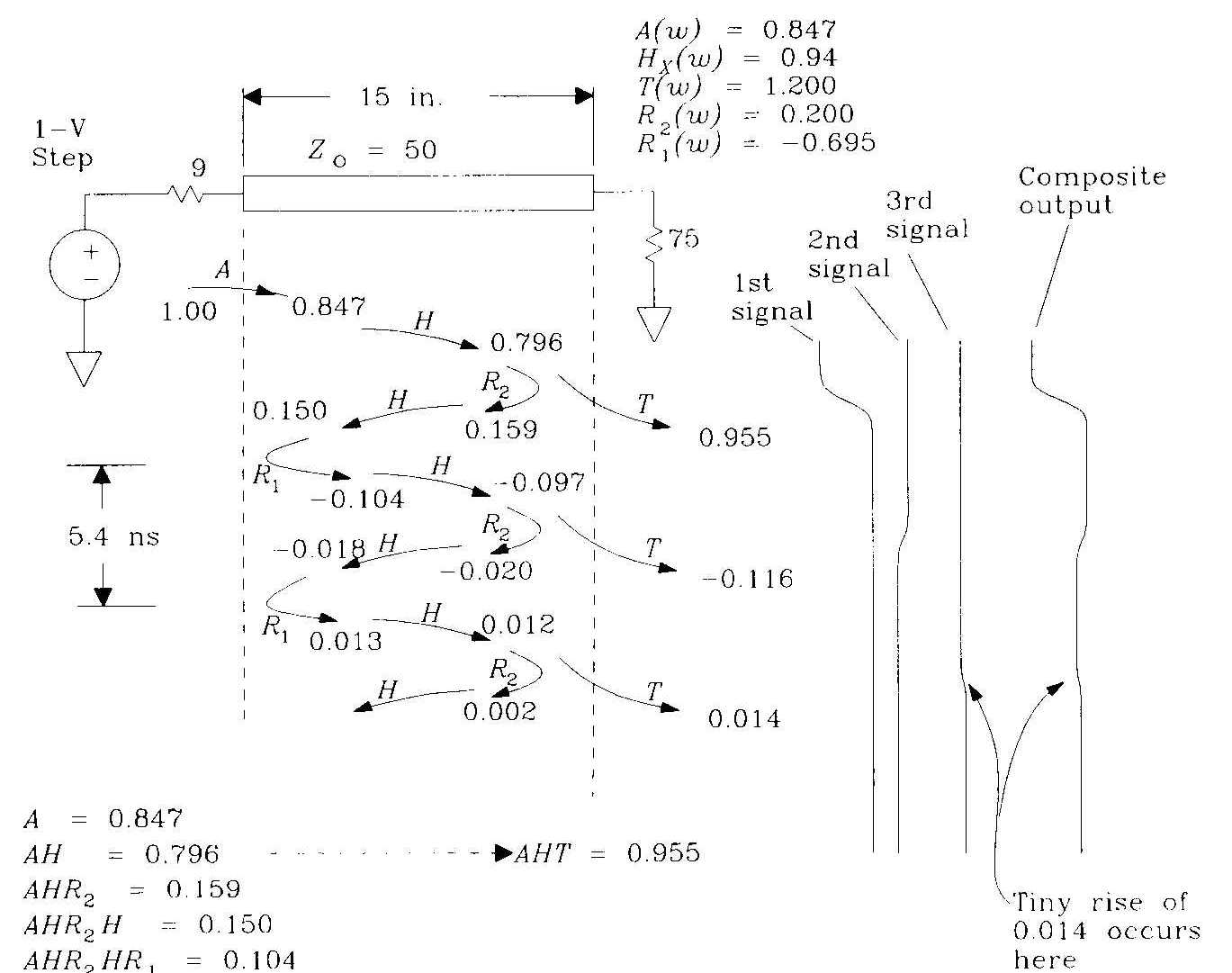 Transmission lines (v.8b)
31
15 in. Z0=75 
15
A
T
Transmission line
100 
1V step
R1
R2
Exercise 6 : Calculate the following values, plot the figure similar to that in the previous example.
A=Z0 /[Zs+Z0 ]=?
T=2ZL/[ZL+Z0]=?
R2=[ZL-Z0]/[ZL+Z0)]
          = load-end reflective coef.=?
R1=[ZS-Z0 ]/[ZS+Z0]
          =Source-end reflective coef.=?
H=Line transfer characteristic0.95(some loss for many reasons: such as resistance and frequency responses)
A= Input acceptance func.
T=Output transmission func.
R2=load-end reflective coef.
R1=source-end reflective coef.
Transmission lines (v.8b)
32
Ways to reduce reflections
End termination -- If ZL=Z0, no first reflective would be generated. Easy to implement but sometimes you cannot change the load impedance.
Source termination -- If Zs=Z0 The first reflective wave arriving at the source would not go back to the load again. Easy to implement but sometimes you cannot change the source impedance.
Short (lumped) wire: all reflections merged when 
Length << Trise/{6   (LC)  } 
But sometimes it is not possible to use short wire.
Transmission lines (v.8b)
33
Application to PCI bus from 3.3 to 5.8V
http://direct.xilinx.com/bvdocs/appnotes/xapp311.pdf
ZL=un-terminated=
T=2ZL/[ZL+Z0 ]=2
So 2.9*2=5.8V
Line is short (1.5 inches) so
Line transfer characteristic P=1.
Vin*A=
3.3*70/(10+70)
=2.9V
Transmission lines (v.8b)
34
From: http://direct.xilinx.com/bvdocs/appnotes/xapp311.pdf
[The PCI electrical spec is defined in such a way as to provide open termination incident wave switching across a wide range of board impedances. It does this by defining minimum and maximum driving impedances for the ICs output buffers. The PCI specification also stipulates mandatory use of an input clamp diode to VCC for 3.3V signaling. The reason for this is to ensure signal integrity at the input pin by preventing the resultant ringing on low-to-high edges from dipping below the switching threshold. To see this, consider the unclamped case, which is shown in Figure 3. A 3.3V output signal from a 10 ohm source impedance1 into a 70 ohm transmission line will generate an incident wave voltage of 5.8V at the receiving end. After two flight delays, a negative reflected wave will follow, getting dangerously close to the upper end of the input threshold2.]
Transmission lines (v.8b)
35
Exercise 7
Input= 1 V step
Length L = 10 inches.
Characteristic impedance Z0= 75.
Source impedance RS= 5.
Load impedance RL= 120.
Line transfer characteristic P = 0.9.
Time delay per inch of the line Tp= 160 ps/in.
Sketch the waveform of the signal at the load between the time is 0 and the time when the signal is reflected back to the load end the second time. Mark clearly the time and voltage levels when the signal reaches the load the first time and the second time.
How do you change the values of RL and RS if you want to have a 0.5 V voltage step at the output without ripples?
What is the highest output voltage for all possible RL and RS?
How do you change the values of RL and RS if you want to have a peak of 1.3 V voltage at the output (ripples are allowed)?
Describe with explanation two methods to reduce reflections in a transmission line.
Transmission lines (v.8b)
36
Answer of Exercise 7 (included for reference)


Similar to the example discussed. 
How do you change the values of RL and RS if you want to have a 0.5 V voltage step at the output without ripples? (answer: two methods (i) set Rs=Z0 for no source reflection, RL=93.75 Ohms. (ii) set RL=75 Ohms , no load reflection, Rs =60 Ohms)
What is the highest output voltage for all possible RL and RS? ANS:(RS=0, RL=infinity) Vout=p*Tmax=0.9*2V
How do you change the values of RL and RS if you want to have a peak of 1.3 V voltage at the output (ripples are allowed)? ANS: p*T=0.9*2*RL/(Z0+RL)=1.3, (Rs=0, RL=195). You may use a smaller value for RS similar to the PCI bus, say 10 .
Transmission lines (v.8b)
37
Conclusion
Studied Characteristics of transmission lines.
Studied ways to terminate the line to avoid reflection.
Transmission lines (v.8b)
38
References
[1]Chapter4 of High speed digital design , by Johnson and Graham
[2] Kreyszig, Advanced Engineering maths, edition 6, Page 74
[3] Buckley, Transmissions networks and circuits , The Macmillan press. Page 1
[4]http://direct.xilinx.com/bvdocs/appnotes/xapp311.pdf (For PCI application)
Transmission lines (v.8b)
39
Appendix 1
Transmission lines (v.8b)
40
Mathematics of transmission lines
Transmission lines (v.8b)
41
Main formulas (for proof, see appendix 1)
If   =   [(R+ j  L)(G+j  C)]

V=Ae-x +Bex ----------------------(13)
I=(A/Z0)e-x - (B/Z0)ex ------------(14)
Z0=  [(R+j  L)/(G+j  C)]=characteristic impedance
Transmission lines (v.8b)
42
Incident and reflective waves
Source
termination
Long transmission line (characteristic impedance Zo, typically = 50 Ohms)
Load
termination
Vx=Ae-x +Bex
Ix=(A/Z0)e-x -(B/Z0)ex
 =   [(R+ j  L)(G+j  C)]
Z0=  [(R+j  L)/(G+j  C)]=characteristic impedance
x
Vx=voltage at X
Ix=current at X
Reflective wave
Incident wave
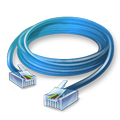 Transmission lines (v.8b)
43
Characteristics of ideal Transmission lines
Ideal lossless transmission lines 
infinite in extent
signals on line not distorted/ attenuated
but it will delay the signal measured as picoseconds/inch, this delay depends on C and L per unit length of the line. (by EM wave theory)
Delay (ps/in)=10+12 [(L per in)*(C per in)]
Characteristic impedance =   [L per in/C per in]  
Transmission lines (v.8b)
44
Appendix 1
Math of transmission lines
Transmission lines (v.8b)
45
Characteristics of ideal Transmission lines
Ideal lossless transmission lines 
infinite in extent
signals on line not distorted/ attenuated
but it will delay the signal measured as picoseconds/inch, this delay depends on C and L per unit length of the line. (by EM wave theory)
Delay (ps/in)=10+12 [(L per in)*(C per in)]
Characteristic impedance =   [L per in/C per in]  
Transmission lines (v.8b)
46
Step response of transmission lines
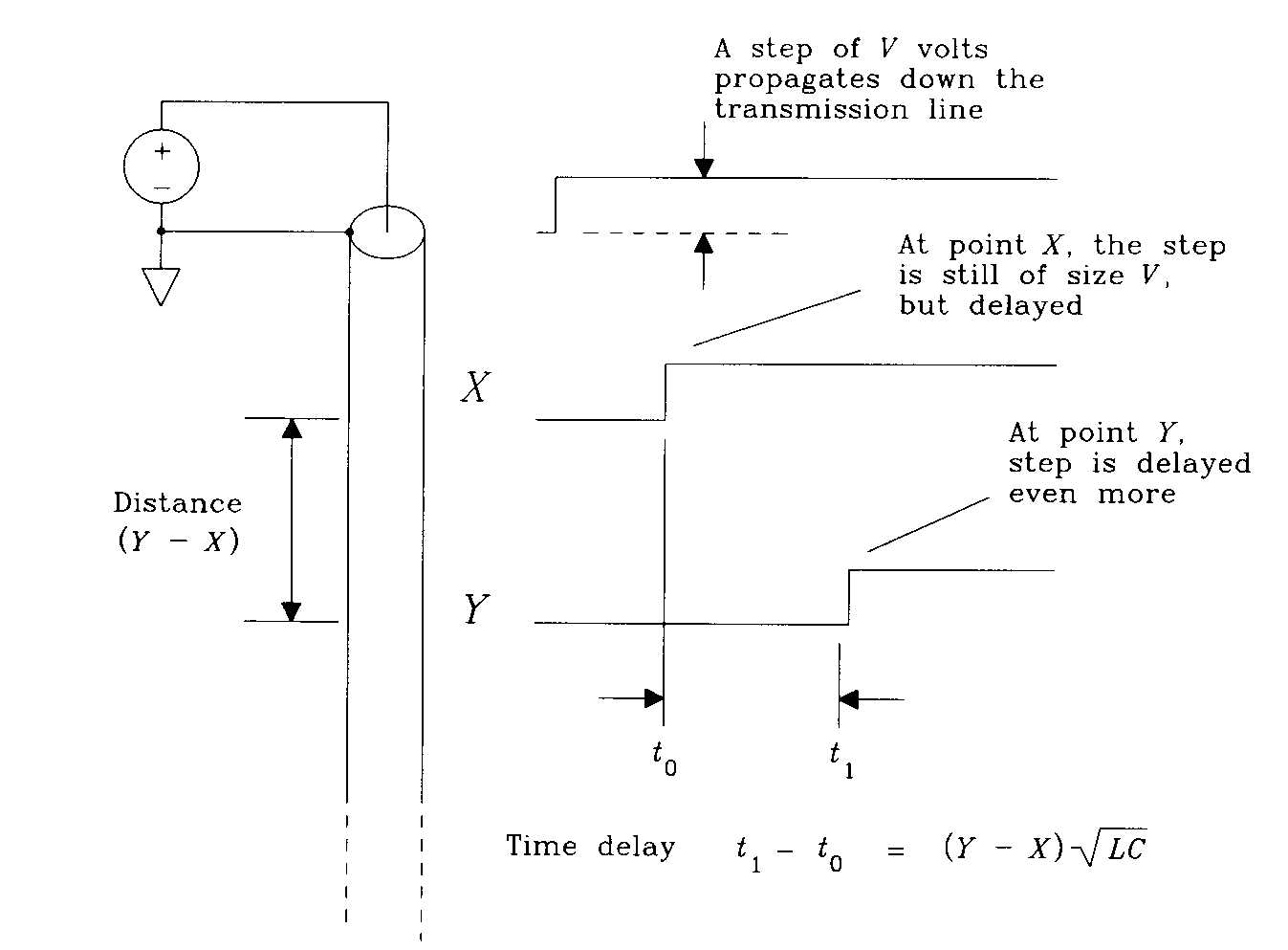 (by EM wave theory)
Transmission lines (v.8b)
47
Delay and impedance of ideal transmission lines
Step (V) input to an ideal trans. line (X to Y) with C per in =2.6pF/in, L per in =6.4nH/in .
Cxy=(C per in)(Y-X)
Charge held (Q)= Cxy V=(C per in)(Y-X)V
Per unit length Time delay (T)=(Y-X)  [(L per in)(C per in)]
Current=I=Q/T
I= (C per in)(Y-X)V                      = V*  (C/L)
     {(Y-X){[(L per in)(C per in)]}1/2
Z0=V/I=  (L per in /C per in )  =(6.4 nH/2.6 pF) 1/2 =50
By EM wave theory
Transmission lines (v.8b)
48
A quick reference of the important transmission line formulas
V= Ae-x + Be +x
I = (A/Z0)e-x - (B/Z0)e +x
Where A, B are constants.
Z0 =characteristic impedance is real. 
 = propagation coefficient is complex
Derivations will be shown later
Transmission lines (v.8b)
49
A small segment
For a small segment x
A long transmission line
R=resistance; G=conductance; C=capacitance; L=inductance. All unit length values.
v
R x           L x
i
v
C x
G x
x
Transmission lines (v.8b)
50
For the small segment of wire
--(horizontal voltage loop)
-(v/ x) x=R x i + L x ( i/  t) 
--(vertical current loop)
-(i/ x) x=G x v + C x ( v/  t)
-(v/ x)=Ri+L( i/  t)  ------------------(1)
-(i/ x)=Gv+C( v/  t) ------------------(2)
Applying phasor equations, I,V depend on x only , not t
v=Vej  t --------------------------------------(3)
i=Iej  t ----------------------------------------(4)
Transmission lines (v.8b)
51
Applying phasor equations, I,V depend on x only, not tBut v,i depend on t and xv = Vej  t ---------------------------------------(3)i =  Iej  t ----------------------------------------(4)
Hence from (3) and (4) 
(v/ x)= ej t(d V / d x) --------------------(5) (v/ t)= j  V ej t--------------------------(6) 

(i/ x)= ej t(d I / d x) ----------------------(7) 
(i/ t)= j  I ej t----------------------------(8)
Since in general,   ekt / t = k ekt
Transmission lines (v.8b)
52
Put 5,4,8 into 1
-(v/ x)=Ri+L( i/  t)  -------------(from 1)
-(dV /d x )ej t = R I ej t + L j  I ej t
-(dV /d x ) = (R+j  L)I --------------------(9)
=> -(d2V/dx2)=(R+j  L)dI/dx
                   = -(R+j  L)(G+j  C)V
(d2V/dx2) = +2V --------------------------(11)

where  =  [(R+ j  L)(G+j  C)]
(8)
(5)
(4)
(10, see next page)
Transmission lines (v.8b)
53
Put 7,3,6 into 2
-(i/ x)=Gv+C( v/  t)  ------------(from 2)
-(dI /d x )ej t = G V ej t + Cj  V ej t
-(dI /d x ) = (G+j  C)V-----------------(10)
=> -(d2I/dx2)=(G+j  C)dv/dx
                   = -(G+j  C)(R+j  L)I
(d2I/dx2) = + 2 I --------------------------(12)
where  =   [(R+ j  L)(G+j  C)]
(6)
(7)
(3)
(9, see previous page)
Transmission lines (v.8b)
54
From the wave equation form(see [2] , Homogeneous 2nd order differential equations, also see appendix2,3)
(d2V/dx2) = 2V -------(11)
(d2I/dx2) = 2 I ---------(12)
where  =   [(R+ j  L)(G+j  C)]
Solution is
V=Ae-x +Bex ----------------------(13)
Differentiate (13) and put into (9), see appendix 2
I=(A/Z0)e-x - (B/Z0)ex ------------(14)
Z0=  [(R+j  L)/(G+j  C)]=characteristic impedance
Transmission lines (v.8b)
55
Different transmission lines
(Case 1) Infinite transmission line; impedance looking from source is the characteristic impedance Z0.
(Case2) Matched line (finite line with load connected to Z0) has the same property as an infinite transmission line
(Case3) unmatched line : reflection will occur
Transmission lines (v.8b)
56
(Case1) Infinite transmission line
For Infinite line, the impedance is the characteristic impedance Z0
Characteristic impedance = Z0
Impedance 
looking 
from 
source=
Z0

Transmission lines (v.8b)
57
Infinite transmission line:characteristic impedance= Z0
Vs is driving an infinite length trans. Line
Since Vx=Ae-x +Bex
At x=0, V0=Vs= Ae0 +Be0=A+B
AT x= ,V  = Be =0 (so B =0, meaning no reflection occurs at infinite line)
X=0

V0
Vs
At x= , V  =0
Transmission lines (v.8b)
58
Infinite transmission line:characteristic impedance= Z0
Vs is driving an infinite length trans. line
At source position X=0,V=Vs=Ae0+Be0
At X=infinity, V0 voltage is completely attenuated. 0=Ae-x+Be +x, 
The only solution is B=0, A=Vs(no reflection)
 Hence V=Vse-x  , I= (Vs/Z0)e-x, 
V/I= Vse-x / (Vs/Z0)e-x = Z0=characteristic impedance (a constant)
Transmission lines (v.8b)
59
(Case 2) Matched line (no reflection)
A finite length line with characteristic impedance  Z0  is connected to a load of Z0. It has the same property as an infinite transmission line (**no reflection)
Characteristic impedance = Z0
Finite length
Same as 
infinite line:
Impedance 
looking 
from 
source=
Z0
Z0
Transmission lines (v.8b)
60
Matched line, characteristic impedance= Z0 (Same as infinite line, no reflection)
Matched line
Infinite line input impedance = Z0




A finite length line terminated by Z0 is matched line, it also has the same property as infinite lines. Therefore V=Vse-x  , I= (Vs/Z0)e-x, 
un-matched line is different, it has reflections inside.
Z0
Zo
Zo
l
l
Infinite line
Transmission lines (v.8b)
61
Appendix2: 2nd order homogenous differential equation
Page 74 of [2], use ()’=d /dx
y’’+ay’+by=0 ------(i)
Put y=ex ,hence (1) becomes 
(2+a +b) ex =0,
The solutions for the equation (2+a +b) are
1=(-a+[a2-4b]1/2)/2 and 2=(-a-[a2-4b]1/2)/2
The solutions to (1) are y1=e 1x and y2=e 2x
The general solution is y=Be 1x +Ae 2x , find constants B,A from boundary conditions.
Transmission lines (v.8b)
62
Appendix2 continue: Our transmission line equation
The standard form is y’’+ay’+by=0 ------(i)
Our equation is (d2V/dx2) = +2V
Solutions for (2+a +b) or (2 -2)=0, 
where a=0, b= -2
1=(-a+[a2-4b]1/2)/2 =(-0+[02+42]1/2)/2= 
2=(-a-[a2-4b]1/2)/2 =(-0-[02+42]1/2)/2= -
The solutions to (i) are
y1=e x and y2=e -x
The general solution is y=Bex +Ae-x, find B,A from boundary conditions.
Transmission lines (v.8b)
63
Appendix 3, from ref. [3]
-(dV /d x ) = (R+j  L)I --------------------(9)
V=Ae-x +Bex ----------------------(13)
Differentiate (13) w.r.t. dx
dV/dx=-Ae-x +  Bex, put this into (9), hence
(R+j  L)I= Ae-x -  Bex
I= (Ae-x -  Bex)/ (R+j  L)
I=(A/Z0)e-x - (B/Z0)ex 
Since  =  [(R+ j  L)(G+j  C)]1/2 and
Z0=  [(R+j  L)/(G+j  C)]1/2
Transmission lines (v.8b)
64